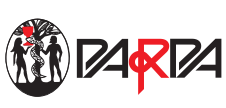 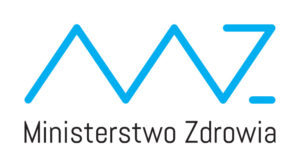 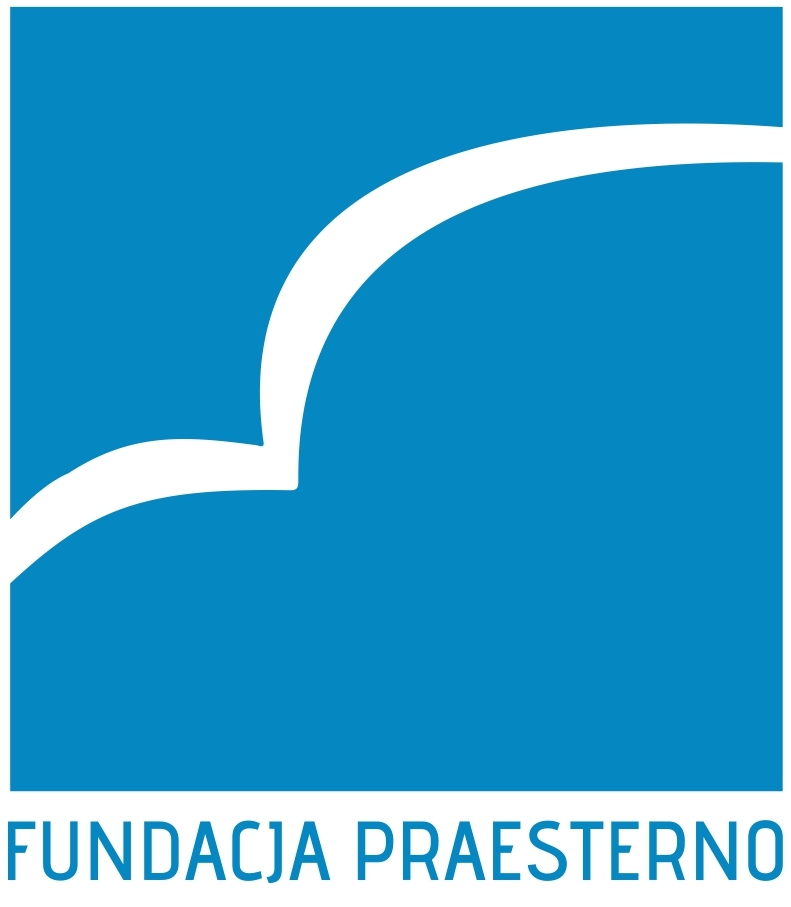 Славомір Петшак   Фонд  позитивної профілактики . Співпраця неурядових організацій та органів місцевого самоврядування у створенні та реалізації місцевих стратегій запобігання залежності
Міжнародна науково-практична конференція 
«Представлення результатів досліджень поширення залежностей у Польщі та Україні, обмін досвідом у сфері місцевих стратегій профілактики і вирішення проблем залежностей».   
 Львів , 9.12.2021
Zadanie jest współfinansowane ze środków Funduszu Rozwiązywania Problemów Hazardowych
Місцева громада
Місцева громада – це громада, яка проживає на окремій і відносно невеликій території, наприклад, у місті, селі чи житловому масиві, в якій існують міцні зв’язки, що випливають із спільних інтересів та потреб, а також почуття приналежності до місця, де вони живуть.  
Важливим чинником, що сприяє формуванню місцевих громад, є участь жителів даної місцевості в різних видах громадської діяльності
Принципи співпраці органів місцевого самоврядування та громадських організацій
Правила, встановлені в програмах співпраці з неурядовими організаціями, зазначені в Законі «Про суспільно корисну діяльність та волонтерство». 
Принцип субсидіарності
Принцип суверенітету
Принцип партнерства сторін
Принцип ефективності
Принцип чесної конкуренції та прозорості
Принцип субсидіарності
Це системний принцип
Вказує на розподіл завдань між між державним та громадським секторами,спрямований на посилення ролі громадян, їхніх громад та організацій та обмеження інтервенціонізму державної та місцевої адміністрації.
Принцип суверенітету сторін
Повага до  автономії неурядових організацій
Взаємне невтручання у внутрішні справи
Принцип  партнерства
Співпраця рівноправних партнерів  визначених  умовами договору чи угоди
Принцип ефективності
Прагнення досягти якнайкращих результатів у виконанні   завдань
Принцип чесної конкуренції та прозорості
Формування чітких та прозорих правил співпраці на основі рівних і відкритих критеріїв підтримки неурядових організацій
Переваги співпраці
Зміцнення почуття відповідальності за себе та своє оточення в суспільстві.
Побудова громадянського суспільства шляхом активізації місцевих громад
Впровадження інноваційної та ефективної діяльності завдяки визнанню місцевих потреб.
Платформа   співпраці
Як виглядає співпраця НДО з органами місцевого самоврядування
За результатами дослідження Асоціації Klon/Jawor «Стан сектору неурядових організацій у Польщі»  2018р.
Співпраця НДО з органами місцевого самоврядування
вид співпраці
Оцінка співпраці
За результатами дослідження Асоціації Klon/Jawor «Стан сектору неурядових організацій у Польщі»  2018р.
Планування
Планування – роль НДО
Втілення завдань
54% організацій отримали грант від місцевої влади ( на нього подали заявки трохи більше організацій).
У 2017 році 60% організацій звернулися за субсидією міської чи комунальної служби. Це означає, що, згідно з деклараціями, 9 з 10 організацій, які претендують на субсидію, успішно завершили свою роботу в попередньому  звітному періоді .
38% організацій не намагалися отримати субсидію від місцевого самоврядування.
За результатами дослідження Асоціації Klon/Jawor «Стан сектору неурядових організацій у Польщі»  2018р.
У яких сферах діють  НДО
За результатами дослідження Асоціації Klon/Jawor «Стан сектору неурядових організацій у Польщі»  2018р.
/
Які   завдання виконують громадські організації у сфері протидії залежності
Співпраця – хороша практика
Kontakt:
Fundacja Pozytywnej Profilaktyki
ul. Rynek 60, 50-116 Wrocław
www.pozytywnaprofilaktyka.org 		

Sławomir Pietrzak
e-mail: s.pietrzak@pozytywnaprofilaktyka.org
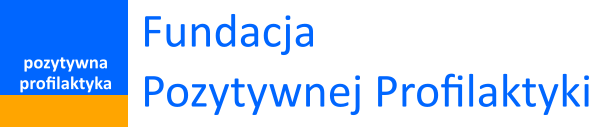